DoNow
นักเรียนบอก 1 สิ่งที่จะทำเมื่อหลงทาง
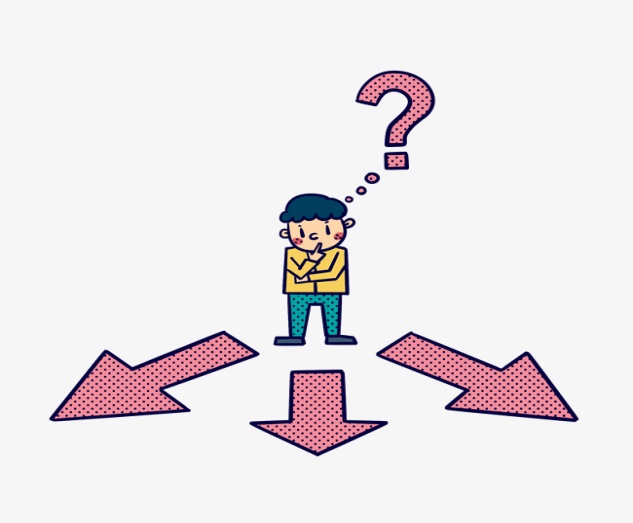 厕所怎么走?cèsuǒ zěnme zǒu?
Purpose
เราจะเรียนเรื่อง厕所怎么走？เพื่อสามารถเปรียบเทียบ และอธิบายความเหมือนและความแตกต่างระหว่างการออกเสียงประโยคชนิดต่าง ๆ และการลำดับคำตามโครงสร้างประโยคของภาษาจีนได้
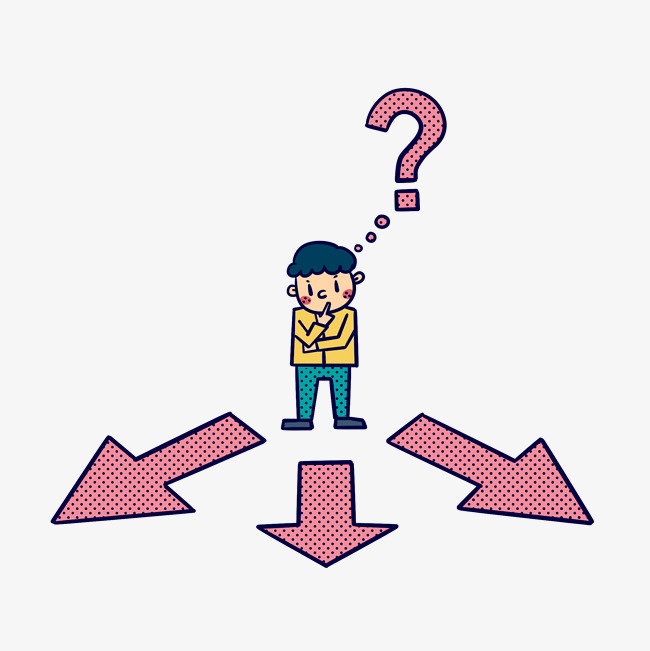 方向
 fānɡxiànɡ
ทิศทาง
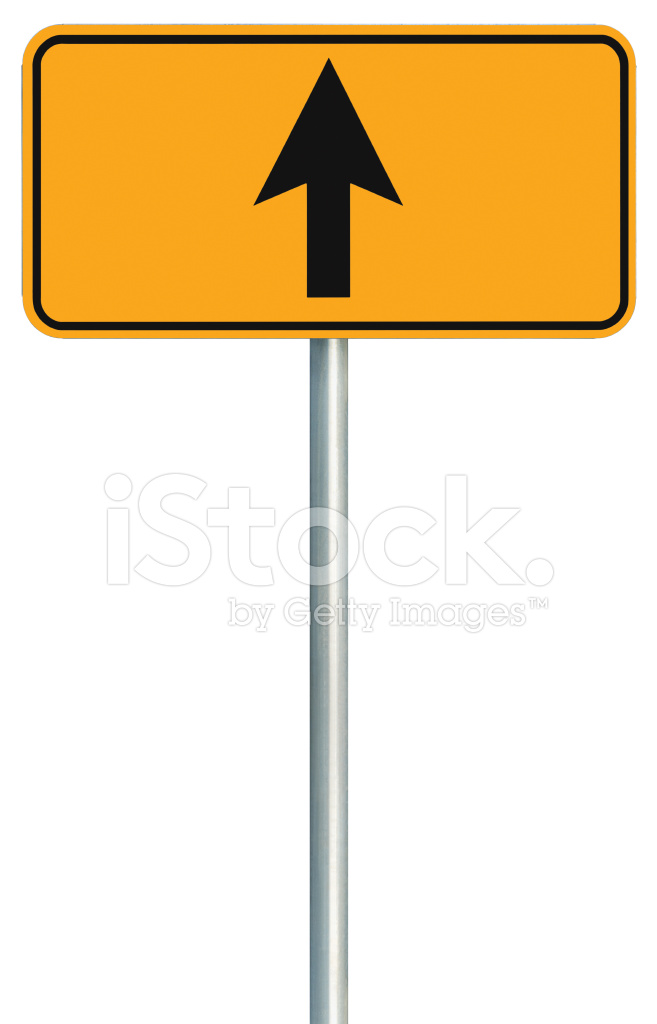 直走
 zhí zǒu 
ตรงไป
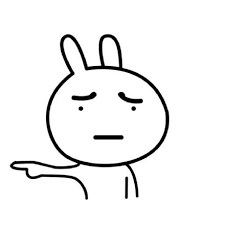 左边
zuǒbiān
ด้านซ้าย
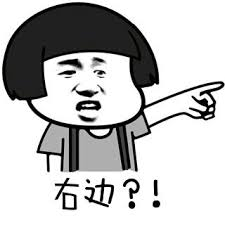 右边
yòubiān
ด้านขวา
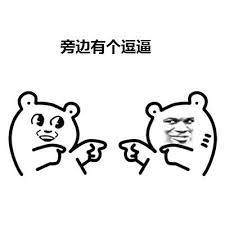 旁边
pángbiān
ด้านข้าง
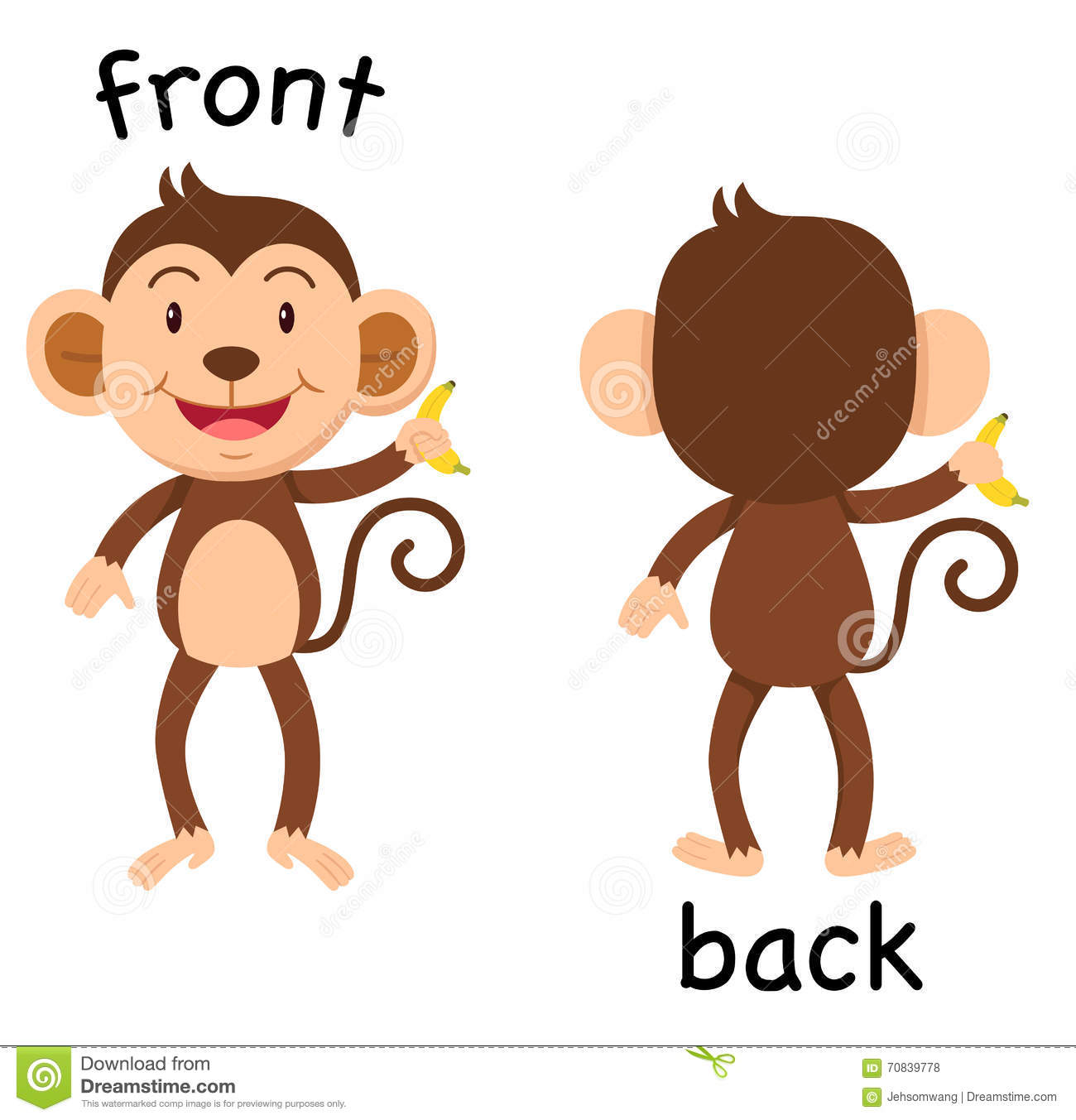 前面
qiánmiàn
ด้านหน้า
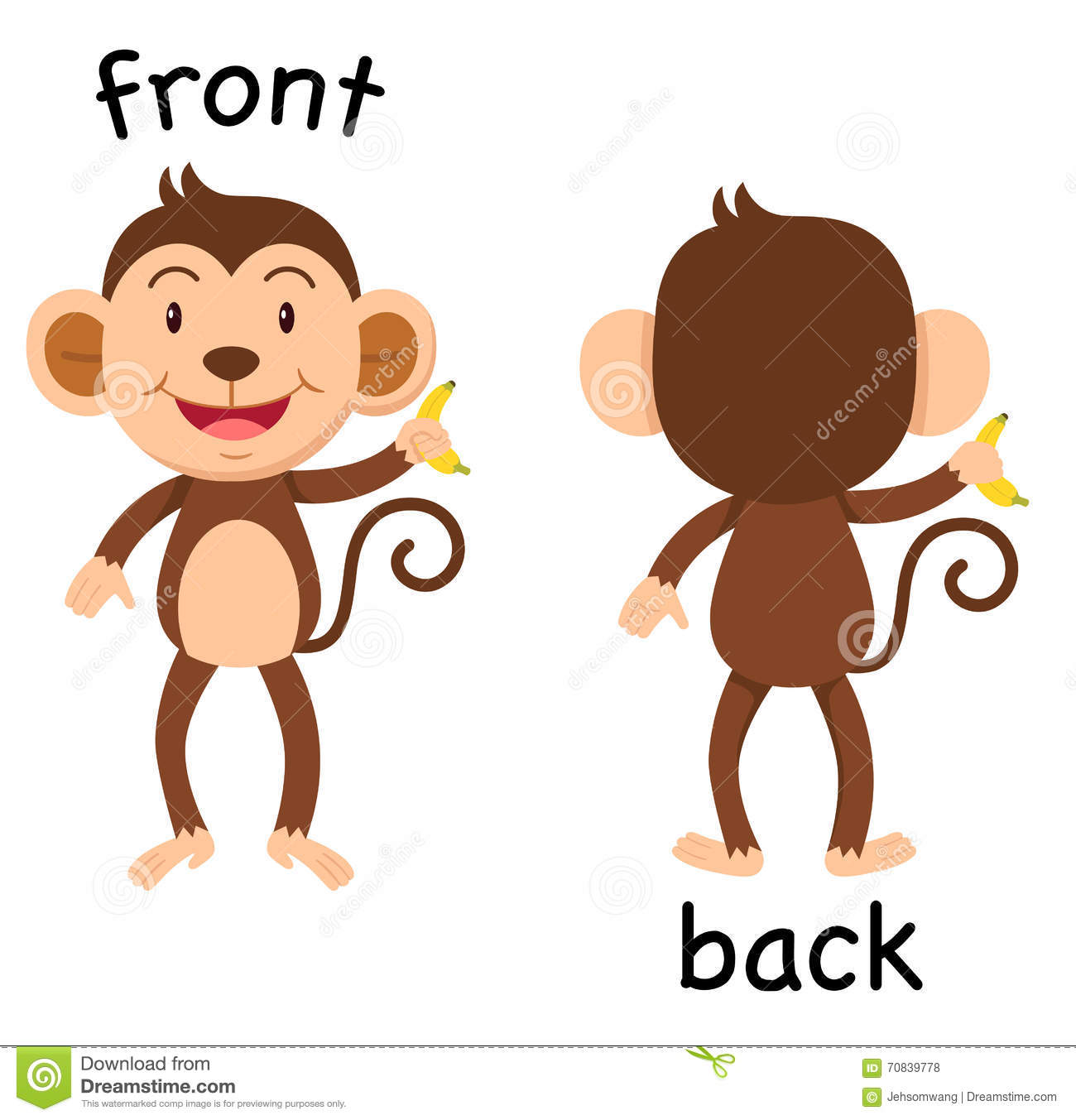 后面 
hòu miàn
ด้านหลัง
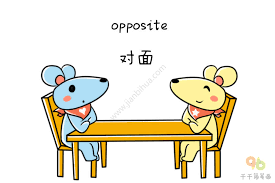 对面
 duì miàn
ตรงข้าม
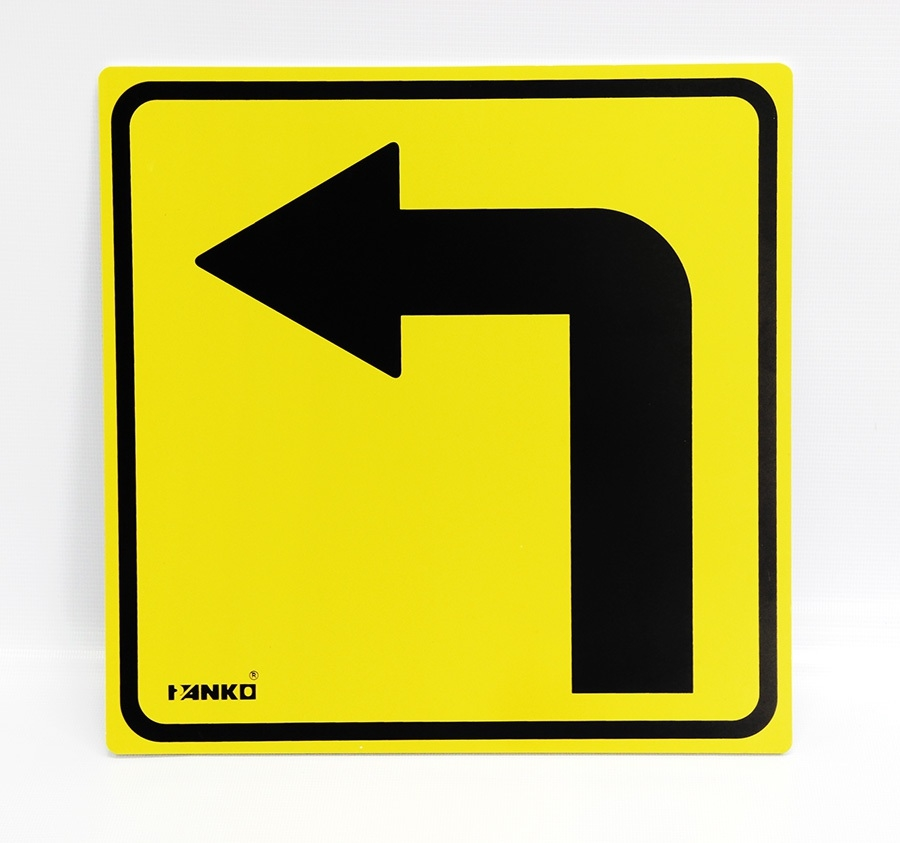 向左转 
xiàng zuǒ zhuǎn
เลี้ยวซ้าย
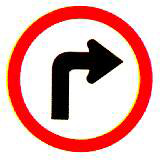 向右转 
xiàng yòu zhuǎn
เลี้ยวขวา
课文
请问 ，从这里到厕所怎么走？     qǐnɡ wèn, cónɡ zhè lǐ dào Báimiáo   zěn me zǒu?
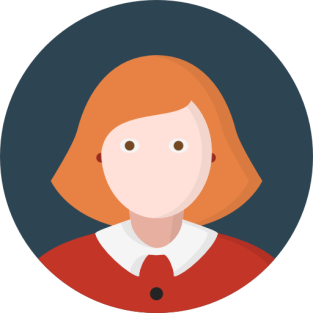 从这里直走然后往右走。
cónɡ zhè lǐ zhí zǒu rán hòu wǎnɡ yòu zǒu.
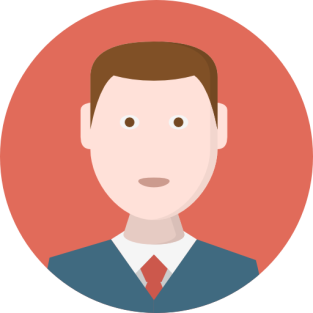 厕所就在左边。
cèsuǒ jiù zài zuǒ biān.
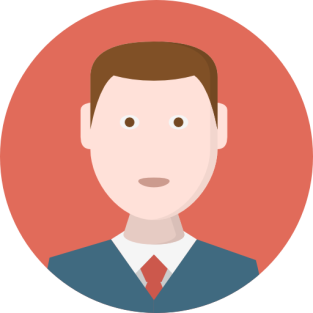 好的，谢谢。
hǎo de, xièxiè.
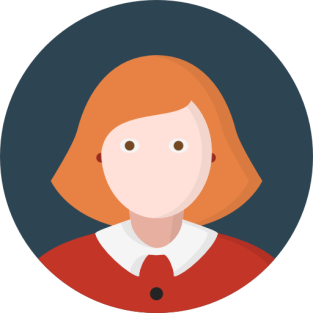 怎么走？กับ  怎么去？
怎么走？ 
 	 จะมีความหมายไปในการถามทางไปว่าจะไปทางซ้ายทางขวา หรือไปตามถนนเส้นไหน คือเป็นการสอบถามเส้นทาง
怎么去？
	จะมีความหมายออกไปทางถามว่าจะไปยังไง คือจะขับรถไปเอง นั่งรถไป เดินไป หรือไปอย่างไร
怎么走？กับ  怎么去？
问路     wèn lù      ถามทาง
请问，洗手间在哪里？
     qǐnɡwèn, xǐshǒujiān zài nǎlǐ?
     ขอโทษนะคะ ห้องน้ำอยู่ที่ไหนคะ
      
Q: 厕所在哪里?  cèsuǒ zài nǎlǐ? ห้องน้ำอยู่ทางไหน
A:在旁边。zài pánɡbiān.อยู่ด้านข้าง
เขียนแผนที่จากโรงเรียนไปบ้านของตนเอง
Reflective
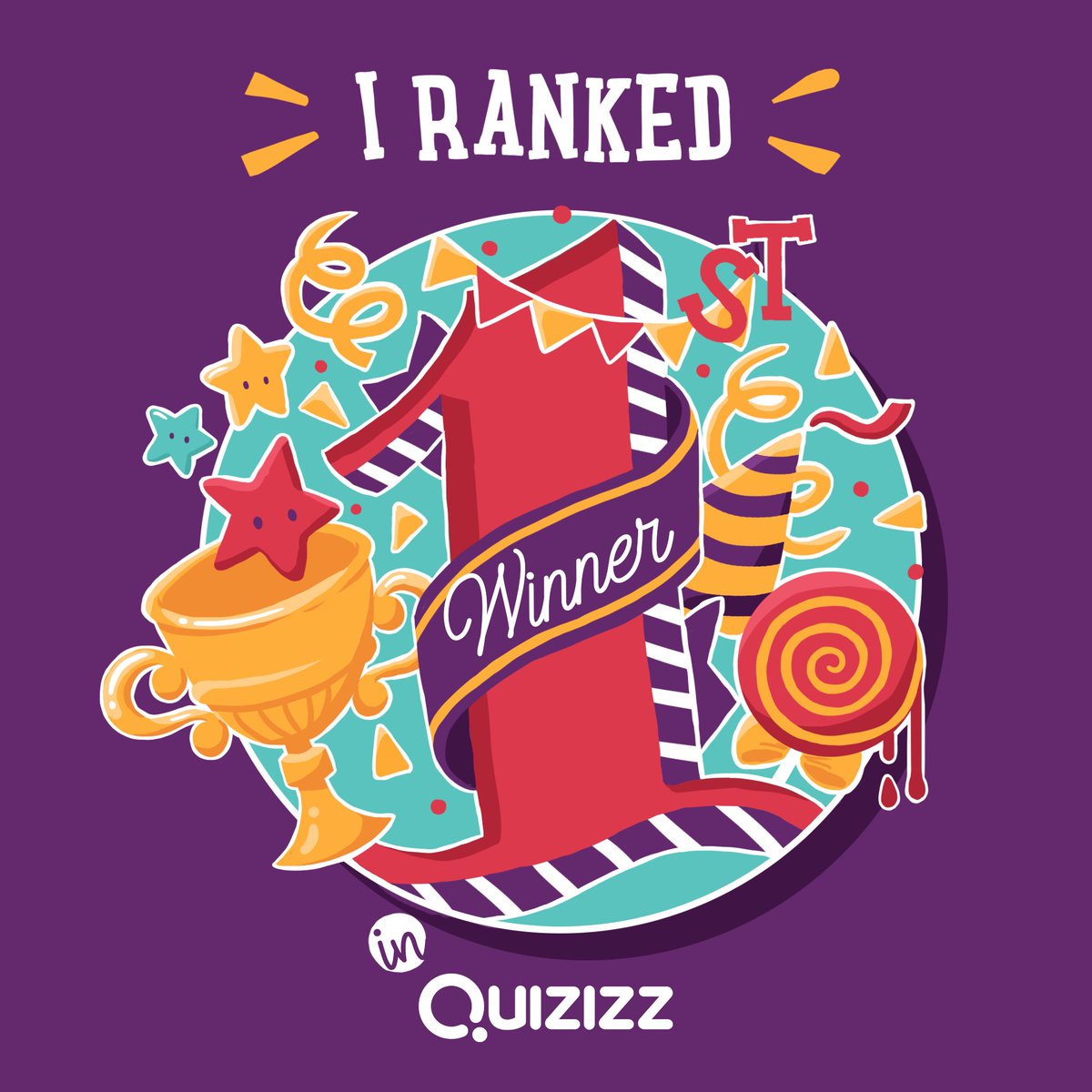